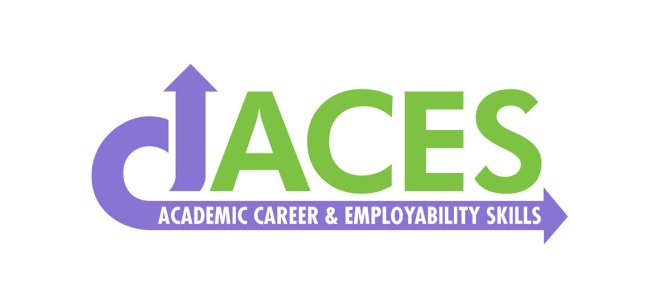 The TIF-Lens Series: “Zoom in” on CRITICAL THINKING
Suzanne Gilchrist McCurdy
ACES Consultant
ATLAS, Hamline University, MN
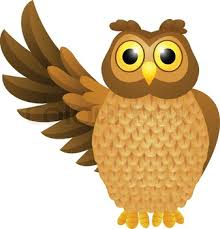 Who’s who?
Presenter: Suzanne McCurdy                                 (ACES Consultant)
Who teaches…
GED?  
Low/Inter. ABE? 
Low-level ESL? 
Inter/Adv. ESL?  
Multi-level? 
In a 1-room schoolhouse?
Who’s a manager or coordinator?
Who did I miss?
2
[Speaker Notes: Brief introductions: Presenter & who’s in the room? [GED?  Low/Inter. ABE? Low-level ESL? Inter/Adv. ESL?  Multi-level? Managers? One-room schoolhouse? Etc.]  Get show of hands to gauge the audience.  Depending on who is in attendance, you may want to have the sample lessons on hand for Beg. ESL & Advanced ESL/ABE.  These would be extra handouts and not used for the presentation itself.]
AGENDA: Today we will…
Recognize the purpose of the Transitions Integration Framework (TIF)
Explore the Critical Thinking (CT) category of the TIF and its skills
Use the A-C-E-S process to integrate CT skills into a lesson
Explore TIF-ing methods to integrate CT skills into a classroom at all levels
[Speaker Notes: Objectives on Title page of handouts, p. 1.]
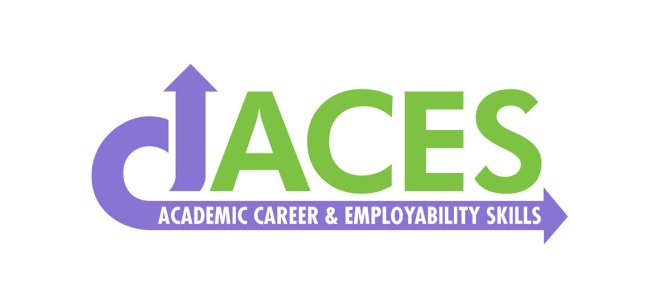 ACESAcademic, Career, & Employability Skills
MISSION
To ensure that ABE programs are able to provide effective contextualized instruction integrating post-secondary education and training readiness, employability skills, and career readiness at all levels.
[Speaker Notes: Background: Federal push to focus on transitions in ABE/ESL.  Minnesota’s response to make “transitions” relevant for all levels of ESL/ABE.  Share the Presenter’s (My) interests and motivations; for example, “I taught FastTRACK and saw students completely fail because they lacked the Critical Thinking skills they needed.”]
Critical Thinking Skills: Matching Skills & Sub Skills
Read the Critical Thinking (CT) skills on your handout.
Read through each of the CT sub skills below.
Decide which CT skill (1, 2, 3 or 4) goes with each of the sub skills.
Write the number of the skill (1, 2, 3 or 4) in the small box to the left of each sub skill
Check you answers with the CT snapshot.
[Speaker Notes: Refer participants to the matching handout p. 2.  After they match the sub skills to skills, have them turn to p. 3 (EC skills snapshot) and check their answers with the actual EC skills and sub skills from the TIF @ a Glance.]
Transitions
    Integration     
       Framework
TIF: Transitions Integration Framework
Outlines the skills needed for successful transitions.
Serves as a guide for integrating transition skills into instruction.
Complete TIF contains:
Categories & definitions
Skills & sub skills
Sample activities ranging from simple to complex
Sample technology ideas to practice skills
Ideas to contextualize for community, school, or work
6
[Speaker Notes: Describe the organization of the TIF.]
[Speaker Notes: Explain the layout of the TIF, indicating the skills, sub skills, sample activities, and contexts.  Explain that two sub skills from each skill are exemplified through sample activities on a continuum of complexity. Show how technology sample activities are included for each of these sub skills as well.]
“Zoom in” on Critical Thinking: Complete TIF Sample Activities
Given one CT skill (1, 2, 3 or 4), look at the sample activities provided for that skill. 
Look at the column of the grid that most closely corresponds to the level of your students.
Find one sample activity to consider using with your students. (Consider tech examples as well)
Fill out the chart w/ the sub skill, level, activity description and “tweaks” you would make to the activity for you students
Share with the group.
[Speaker Notes: Divide the group into groups/pairs divisible by 4 so that an equal number of groups look at one CT Skill for each of the 4 skills. Assign one skill to each group and refer them to the correct pages of the complete TIF (pp. 42-49) for that skill. Each group will look at only 1 of the 4 skills and then share out their “finds” with the whole group. The whole group can then fill in the remaining 2 rows on their handout during the whole group share.]
Give me an A! The ACES Process
ssess instruction/materials/curriculum to identify where TIF skills are addressed
A

C

E

S
omplement to intentionally integrate TIF skills
valuate outcomes after delivering lesson/using materials/trying the activity
tudy and reflect
What else do students need?
What else do I need?
[Speaker Notes: Reveal each letter in the acronym one at a time and have participants “shout out” what it stands for.  “Click” to reveal the answer.]
Give me an A! The ACES Process
ssess instruction/materials/curriculum to identify where TIF skills are addressed
A

C

E

S
omplement to intentionally integrate TIF skills
valuate outcomes after delivering lesson/using materials/trying the activity
tudy and reflect
What else do students need?
What else do I need?
[Speaker Notes: Explain that this workshop will cover only the Assess and Complement steps of the ACES process.]
Step 1: assess
Read and ASSESS the Pre A-C-E-S Lesson to determine what CT skills and sub skills are being addressed
Look at each lesson component on the Pre & Post ACES side-by-side lesson plan 
Identify the CT skills and sub skills it addresses. (Refer to the “TIF @ a Glance: CT Snapshot”)
Note the skills and sub skills in the “Assess” column for each lesson component (e.g. CT 1a, 2b)
Share out the skills and sub skills your group identified in the lesson
[Speaker Notes: Have participants look at the pre & post ACES side-by-side lesson plan on page 5 and “Assess” each component for CT skills.  Have them refer to the “TIF @ a Glance: CT Snapshot” (handout p. 3) to identify the CT skills and sub skills and “TIF-ing a Lesson” grid (handout p. 6) where they will jot down the skills they identify for this activity.]
Pre-ACES Lesson PlanWARM UP
Ss get their monthly calendar out of their folders.

One ss volunteers to go to the board and write today’s date, yesterday and tomorrow’s day names and what the weather will be. 

Ss write board information in their notebooks. 

Class chorally repeats board information as volunteer ss leads.
[Speaker Notes: Go step-by-step through each component of the pre-ACES lesson identifying any EC skills that are addressed.  Have participants write the identified skills & sub skills in  TIF-ing a Lesson grid (p. 6).]
Pre A-c-e-s Lesson: Assess
CT 1a
[Speaker Notes: Have participants check their answers on their grid with this slide. “Click” to reveal the skills one row at a time.]
Pre-ACES Lesson PlanIntroduction: Review
Review of place vocabulary (e.g. supermarket) and prepositions of place (e.g. next to). 

Teacher and ss go through pictures of place vocabulary and chorally repeat. 

T and ss review prepositions of place using classroom realia: T places two objects in relation to each other, and elicits from ss the correct preposition of place. For example, teacher puts a pencil on a chair, and elicits “on” from ss.
Pre A-c-e-s Lesson: Assess
CT 1a
CT 1c
Pre-ACES Lesson PlanControlled Practice
Controlled:
Ss read questions about map, and circle appropriate answer to fill in the blank.
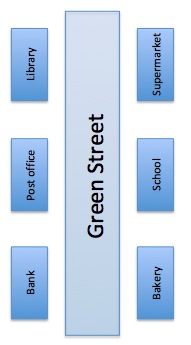 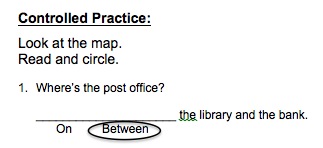 Pre A-c-e-s Lesson: Assess
CT 1a
CT 1c
CT 2c
Pre-ACES Lesson PlanGuided Practice
Guided:
Ss work in pairs and use map to complete short cloze dialogues. 
Ss pairs read dialogues out loud after completing cloze.
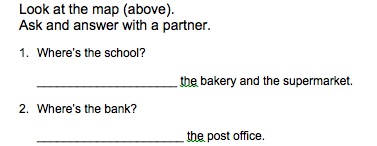 Pre A-c-e-s Lesson: Assess
CT 1a
CT 1c
CT 2c
CT 2c
Pre-ACES Lesson PlanIndependent Practice
Independent:
Ss use map and ask each other original “Where is the _________?” questions.
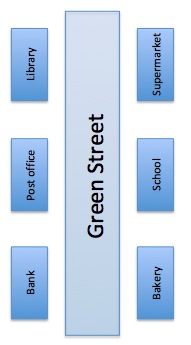 Pre A-c-e-s Lesson: Assess
CT 1a
CT 1c
CT 2c
CT 2c
CT 1c 2c 3b
NA
Step 2: Complement
Now watch the video clip of the “Post-ACES” TIF-ed lesson one segment at a time. https://www.youtube.com/watch?v=v9XkUD4mHb0
How did the teacher COMPLEMENT the lesson with additional CT skills and sub skills for each segment?
Refer to the TIF @ a Glance CT Snapshot.
Note the skills and sub skills on the page 6 grid in the “complement” column.
Share out skills & sub skills
[Speaker Notes: Continue working from the TIF @ a Glance CT Snapshot and TIF-ing a Lesson Grid (p. 6).  Click the video link and show the video one segment at a time per the times indicated on the TIF-ing a Lesson Grid and the PPt slides.  After participants watch each segment, have them refer to the Snapshot and record the CT skills & subskills on the grid for each segment. Go to next slide & have participants check the skills/sub skills they identified with the PPt slide.]
View the warm-up
Warm-up video segment: 0:00 – 2:36
Please watch the post ACES lesson warm-up and pause the video. 
While viewing, please note: How did the teacher COMPLEMENT the lesson with additional CT skills and sub skills?
Refer to page 3 in your handout.
Write the skills and sub skills on pg. 6 in the “complement” column.
[Speaker Notes: Which CT skills did you notice?]
Post A-c-e-s: Complement
CT 1a
CT 1a, 1c, 2c
CT 1c
CT 2c
CT 2c
CT 1c 2c 3b
NA
[Speaker Notes: Have participants check their answers on their grid with this slide. “Click” to reveal the skills one row at a time.]
View the Introduction
Introduction video segment: 2:36 – 4:21
Please watch the post ACES lesson Introduction and pause the video. 
While viewing, please note: How did the teacher COMPLEMENT the lesson with additional CT skills and sub skills?
Refer to page 3 in your handout.
Write the skills and sub skills on pg. 6 in the “complement” column.
Post A-c-e-s: Complement
CT 1a
CT 1a, 1c, 2c
CT 1c
1a, 1c, 1b, 2c, 3b
CT 2c
CT 2c
CT 1c 2c 3b
NA
[Speaker Notes: Have participants check their answers on their grid with this slide. “Click” to reveal the skills one row at a time.]
View the Controlled Practice
Controlled Practice video segment: 4:21 – 5:58
Please watch the post ACES lesson Controlled Practice and pause the video. 
While viewing, please note: How did the teacher COMPLEMENT the lesson with additional CT skills and sub skills?
Refer to page 3 in your handout.
Write the skills and sub skills on pg. 6 in the “complement” column.
Post A-c-e-s: Complement
CT 1a
CT 1a, 1c, 2c
CT 1c
1a, 1c, 1b, 2c, 3b
1a, 1c, 2c, 2d, 
3b, 3d
CT 2c
CT 2c
CT 1c 2c 3b
NA
[Speaker Notes: Have participants check their answers on their grid with this slide. “Click” to reveal the skills one row at a time.]
View the Guided Practice
Guided Practice video segment: 5:58 – 7:35 
Please watch the post ACES lesson Guided Practice and pause the video. 
While viewing, please note: How did the teacher COMPLEMENT the lesson with additional CT skills and sub skills?
Refer to page 3 in your handout.
Write the skills and sub skills on pg. 6 in the “complement” column.
Post A-c-e-s: Complement
CT 1a
CT 1a, 1c, 2c
CT 1c
1a, 1c, 1b, 2c, 3b
1a, 1c, 2c, 2d, 
3b, 3d
CT 2c
1a, 1c, 2c, 2d, 3b, 3d
CT 2c
CT 1c 2c 3b
[Speaker Notes: Have participants check their answers on their grid with this slide. “Click” to reveal the skills one row at a time.]
View the Independent Practice
Independent Practice video segment: 7:35 – 9:05
Please watch the post ACES lesson Independent Practice and pause the video. 
While viewing, please note: How did the teacher COMPLEMENT the lesson with additional CT skills and sub skills?
Refer to page 3 in your handout.
Write the skills and sub skills on pg. 6 in the “complement” column.
Post A-c-e-s: Complement
CT 1a
CT 1a, 1c, 2c
CT 1c
1a, 1c, 1b, 2c, 3b
1a, 1c, 2c, 2d, 
3b, 3d
CT 2c
1a, 1c, 2c, 2d, 3b, 3d
CT 2c
1a, 1c, 2c, 2d, 3b, 3d
CT 1c 2c 3b
[Speaker Notes: Have participants check their answers on their grid with this slide. “Click” to reveal the skills one row at a time.]
View the Extension
Extension video segment: 9:05 – end 
Please watch the post ACES lesson Extension and pause the video. 
While viewing, please note: How did the teacher COMPLEMENT the lesson with additional CT skills and sub skills?
Refer to page 3 in your handout.
Write the skills and sub skills on pg. 6 in the “complement” column.
Post A-c-e-s: Complement
CT 1a
1a, 1c, 2c
CT 1c
1a, 1c, 1b, 2c, 3b
1a, 1c, 2c, 2d, 
3b, 3d
CT 2c
1a, 1c, 2c, 2d, 3b, 3d
CT 2c
1a, 1c, 2c, 2d, 3b, 3d
CT 1c 2c 3b
1a, 1c, 2c, 2d, 3b, 3d
[Speaker Notes: Have participants check their answers on their grid with this slide. “Click” to reveal the skills one row at a time.]
Think-Pair-Share: TIF-ing your Classroom: Discussion
What is one idea you will take away from this workshop today regarding the integration of CT skills?
Briefly describe it to your partner.
How ready are you to take the CT plunge?
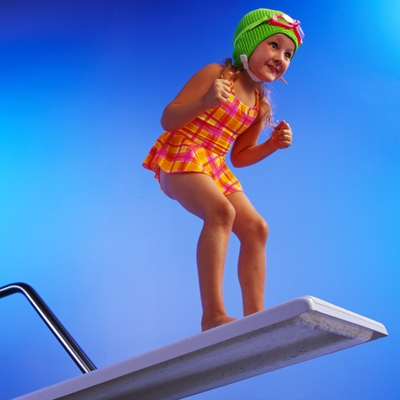 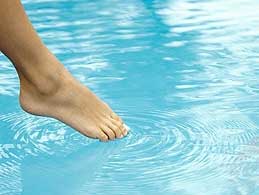 ACES 6-pack ABES*!  The Muscle Behind the mission! *Adult Basic Education Support
ACES Resource Library 6-pack: www.atlasabe.org/resources/aces
Pre & Post A-C-E-S Lesson Plan (3-pack)
TIF-ed Lesson Video
PowerPoint with Workshop Handouts and Activities
Bonus pack of TIF methods
ACES Face-2-Face PLC s
ACES Hybrid PLCs
ACES Regional Workshops
ACES Webinars
ACES Collaborations
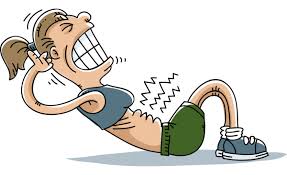 [Speaker Notes: Share the adult basic education support (ABES) available to practitioners in MN.]
ACES Resource library
ACES Transitions Integration Framework (TIF) at ATLAS website: www.atlasabe.org/professional/transitions
Complete TIF with sample activities and technology activities
ACES PLC and Support Materials
www.atlasabe.org/resources/aces
Under construction: Sample pre and post TIF-ed lessons  and classroom videos for each category of the TIF
[Speaker Notes: Share that all resources from today’s workshop are located here.  Info on title page of handout, p. 1.]
ACES Resource library
http://atlasabe.org/resources/aces
[Speaker Notes: If there is internet access, go to the link and demo what is available: PLC materials and category-specific materials]
Thank you!!
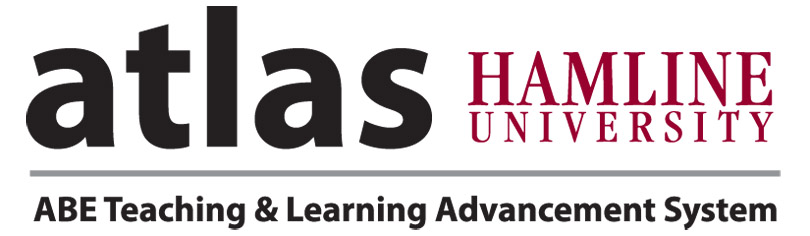